Functions Collection:notation, inverse, composite
Intelligent Practice
Silent 
Teacher
Narration
Your Turn
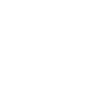 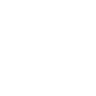 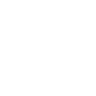 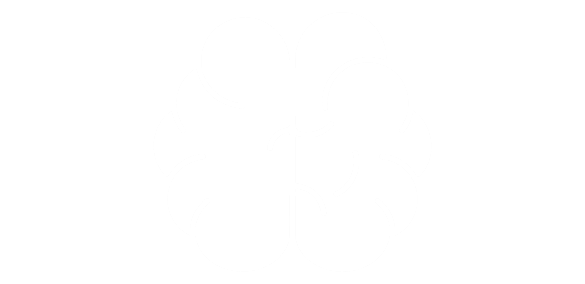 f(x) = 2x
Find f(1)
Given f(x) = 2x
find f-1(x)
Given f(x) = 2x and g(x) = x +1 
find fg(2)
Practice
Worked Example
Your Turn
f(x) = 2x
Find f(2)
f(x) = 2x
Find f(1)
2
@stevebishop100
f(x) = 3x
Find:
f(1)
f(-1)
f(2)
f(-2) 
f(0.1)
f(0.2)

f(x) = x + 1 
Find:
f(1)
f(-1)
f(2)
f(-2) 
f(0.1)
f(0.2)
@stevebishop100
f(x) = 3x
Find:
f(1)
f(-1)
f(2)
f(-2) 
f(0.1)
f(0.2)

f(x) = x + 1 
Find:
f(1)
f(-1)
f(2)
f(-2) 
f(0.1)
f(0.2)
ANSWERS
 3
-3
 6
-6
0.3
0.6



2
0
3
-1
1.1
1.2
@stevebishop100
Worked Example
Your Turn
Given f(x) = 3x
find f -1(x))
Given f(x) = 2x
find f -1(x))
x/3
@stevebishop100
Find f -1(x) of the following functions

 f(x) = 4x 
 f(x) = 5x
 f(x) = 6x
 f(x) = 7x
 f(x) = x + 1
 f(x) = x + 2
 f(x) = x + 3
 f(x)= x + 4
 f(x) = x + 5
  f(x)= x – 1
  f(x)= x – 2
  f(x)= x – 3
  f(x)= x – 4
  f(x)= x – 5
   f(x) = x
@stevebishop100
Find f -1(x) of the following functions

 f(x) = 4x 
 f(x) = 5x
 f(x) = 6x
 f(x) = 7x
 f(x) = x + 1
 f(x) = x + 2
 f(x) = x + 3
 f(x)= x + 4
 f(x) = x + 5
  f(x)= x – 1
  f(x)= x – 2
  f(x)= x – 3
  f(x)= x – 4
  f(x)= x – 5
   f(x) = x
ANSWERS
x/4
x/5
x/6
x/7
x - 1
x – 2
x – 3
x – 4
x – 5
x + 1
x + 2
x + 3
x + 4
x + 5
x
@stevebishop100
Worked Example
Your Turn
Given f(x) = 2x
g(x) = x +1 
find fg(1)
Given f(x) = 2x
g(x) = x +1 
find fg(2)
ANSWER
4
@stevebishop100
Given f(x) = 2x and g(x) = x + 1
Find:
fg(3)
fg(4)
fg(5)
gf(1)
gf(2)
gf(3)

Given f(x) = 2x and g(x) = x - 1
Find:
fg(1)
fg(2)
fg(3)
gf(1)
gf(2)
gf(3)
@stevebishop100
Given f(x) = 2x and g(x) = x + 1
Find:
fg(3)
fg(4)
fg(5)
gf(1)
gf(2)
gf(3)

Given f(x) = 2x and g(x) = x - 1
Find:
fg(1)
fg(2)
fg(3)
gf(1)
gf(2)
gf(3)
ANSWERS
8
10
12
3
5
7



0
2
4
1
3
5
@stevebishop100